Firmenpräsentation für das Klinikum Westmünsterland
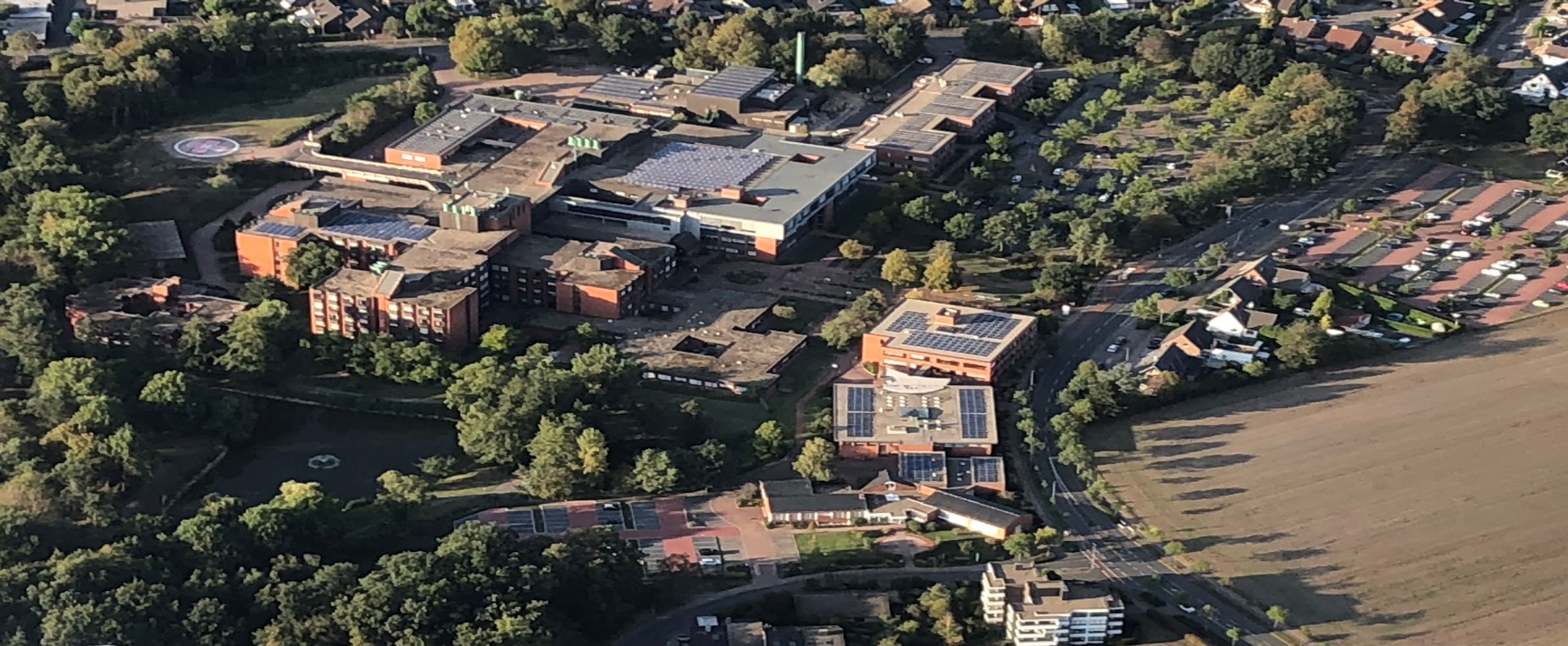 [Speaker Notes: Wir sind ein  mittelständisches, expandierendes Unternehmen]
Stammdaten Ing.-Büro Pross GbR
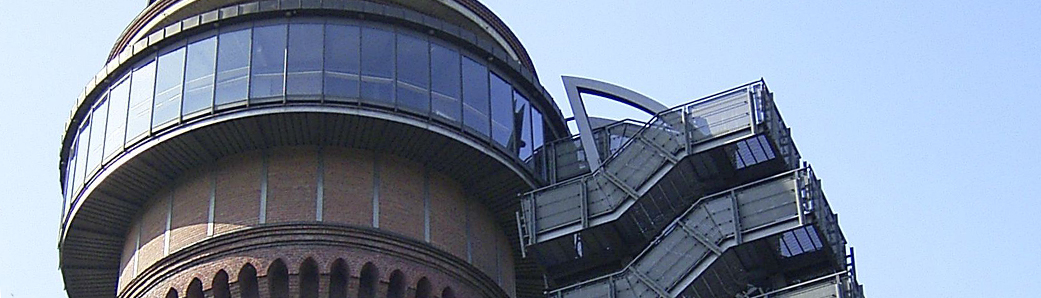 Gründungsjahr
1949 durch Dipl.-Ing. H. Ossenkamp

Geschäftsführer
Dipl.-Ing. Imke Pross
Dipl.-Ing. Hendrik Pross

Beschäftigte
8 Mitarbeiter*innen
Firmensitz
Bocholt-Stenern, Am Holtwicker Bach 16

Tätigkeitsbereiche
Entwurf- und Tragwerksplanung von Ingenieurbauwerken
Begutachtung / Sanierung / Bestandsbauten
Bauphysik (Brand-, Schall- u. Wärmeschutz)
[Speaker Notes: Unser erfahrenes Team hat eine Vielzahl interessanter und komplexer Objekte erfolgreich geplant und deren Ausführung überwacht. 
Teamarbeit intern wie auch extern mit unseren Kunden steht stets an erster Stelle. 
Dabei legen wir großen Wert auf Flexibilität und kurze Kommunikationswege. 
Unsere Auftraggeber verstehen wir als Partner, die wir individuell und unkompliziert unterstützen. Immer das Ziel vor Augen, ihre Projekte effektiv, wirtschaftlich und in hochwertiger Qualität umzusetzen.]
Leitbild
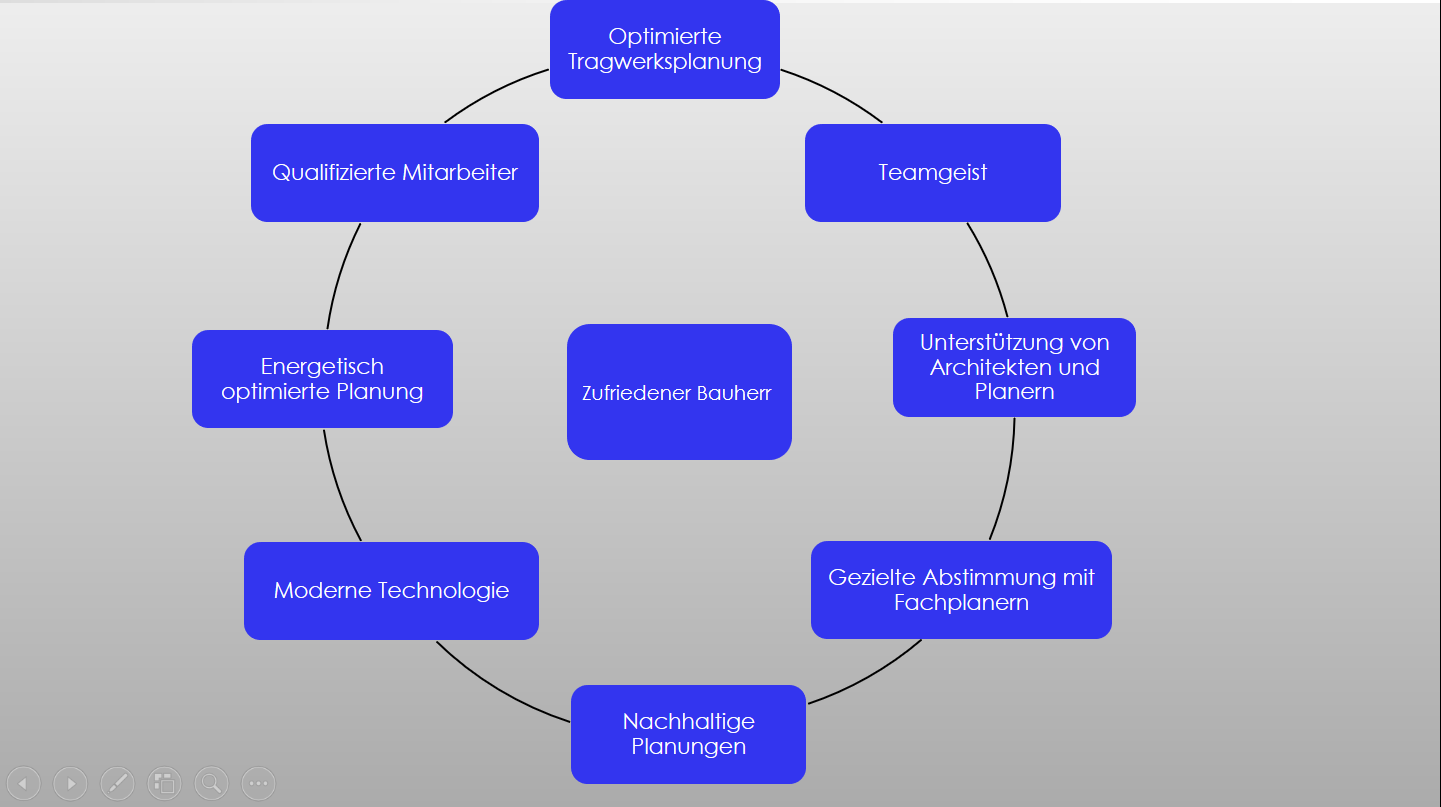 Zufriedener Bauherr
[Speaker Notes: Das Ingenieurbüro Eggersmann ist ein überregionaler Anbieter für Tragwerksplanung, statische Gutachten, Sanierungskonzepte und Bauphysik.
Vom ersten Entwurf bis zur Ausführung bieten wir ein weites Spektrum anspruchsvoller Dienstleistungen für private und öffentliche Bauherrn.
In jedem Projekt ermöglichen wir die beste Lösung durch das Zusammenspiel unserer hochqualifizierten Mannschaft und dem Einsatz modernster Technologie – auf Basis unserer langjährigen Erfahrung.
.Getragen wird diese Leistung durch echten Teamgeist und optimale Prozesse, die für alle Beteiligten einen reibungslosen und verlässlichen Ablauf des Projektes garantieren.
Neben Kompetenzbildung fördern wir gezielt die Leidenschaft für frisches Denken und verantwortliches Handeln.
Wir sind bereit für die Herausforderungen der Zukunft.]
Leistungen
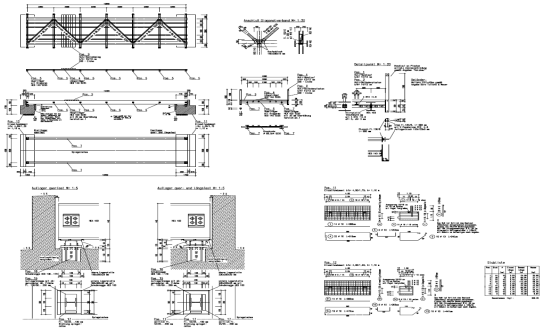 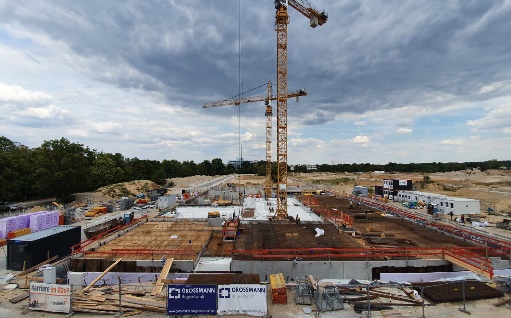 Tragwerksplanung
Massivbau
Stahlbau
Holzbau
Begutachtung/Sanierung/
Bestandsbauten
Begutachtung von Bestandsgebäuden
Sanierungsvorschläge
Machbarkeitsstudien
Baubegleitung
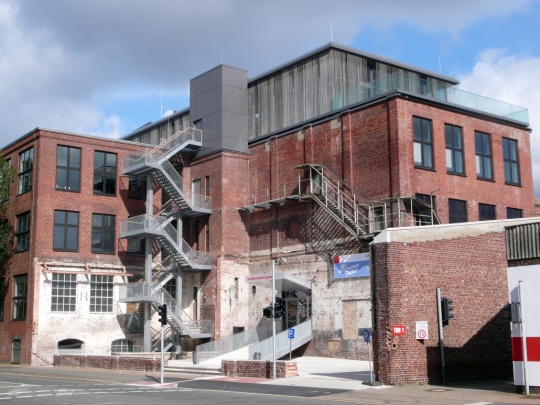 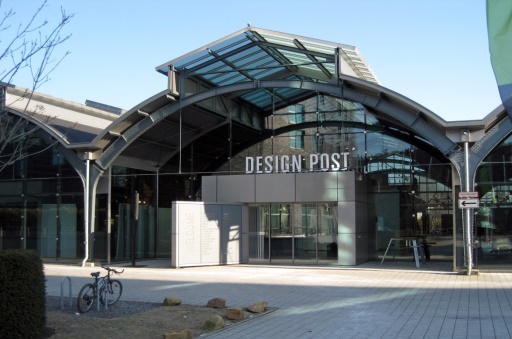 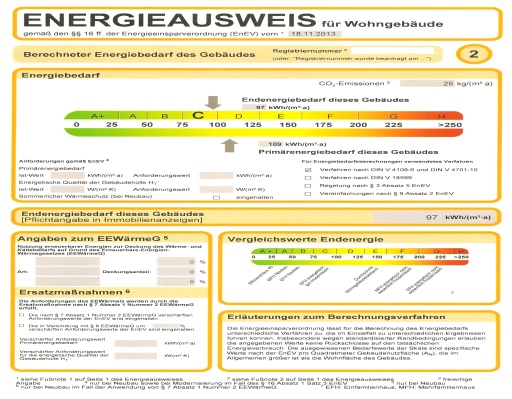 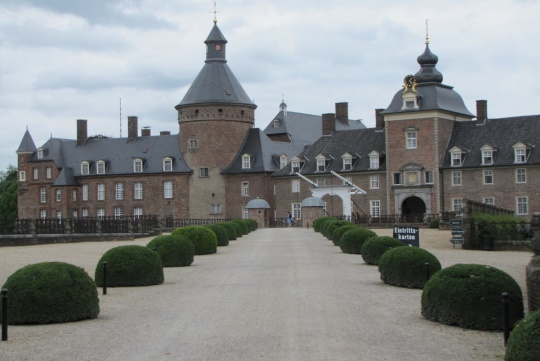 Bauphysik
Wärmeschutz
Schallschutz
Brandschutz
Ausstattung
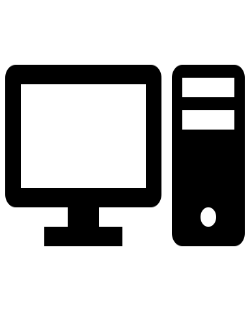 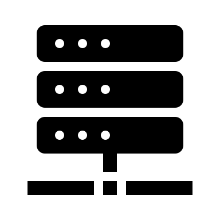 Ausstattung

vernetzte PC-Arbeitsplätze 
4 CAD-Arbeitsplätze
1 CAD-Homeoffice Arbeitsplatz
Großkopierer/-Plotter  DIN A0 (s/w)
Farbscanner A0
Zwei Statikarbeitsplätze
Arbeitsplätze für Wärme- und Schallschutz / Bauanträge
Archiv mit Planungen seit 1949
Software

Diverse Software für Beton-, Holz-, und Stahlbauten (Frilo, Dlubal, Harzer, VC Master, PCAE, …)
CAD-Software der Firma Nemetschek
Datenbank zur Archivierung
sonstige Anwendungsprogramme
[Speaker Notes: Kompetenzen
Hier finden sie einen Teil unserer technischen Kompetenzen, mit denen wir in letzter Zeit gearbeitet haben. Da wir unser Ingenieurbüro als kreative Schmiede sehen, befassen wir uns täglich mit neuen Technologien und erweitern unsere Fähigkeiten ständig. 

Für die Lösung von Planungsaufgaben setzen wir aktuellste Soft- und Hardwarekomponenten ein. Dies gilt sowohl für unsere CAD-Anwendungen, die durch entsprechende Verträge fortwährend aktualisiert werden, als auch für unsere Hardware, die in Abhängigkeit der Anforderungen der neuen Software permanent auf dem Stand der Technik gehalten wird. Unsere CAD ermöglicht es, zwei- und auch dreidimensional zu planen und darzustellen. Der Einsatz neuester Software für die technischen Berechnungen und die Ausschreibung von Leistungen ist selbstverständlich.

Unsere hohen Ansprüche an Planungsqualität und Ästhetik verwirklichen wir mit dem Einsatz modernster Technologie.
Wir aktualisieren Hard- und Software unserer EDV-Ausstattung regelmäßig und nutzen die umfangreichen Möglichkeiten der hochleistungsfähigen Technik konsequent.]
Projektbereiche
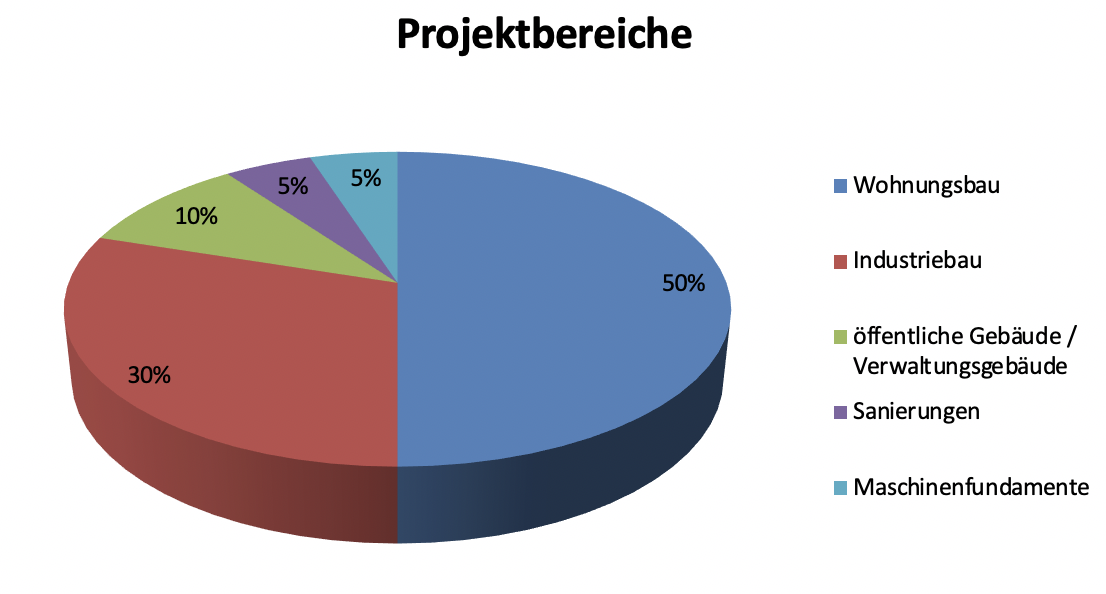 Projektbereiche
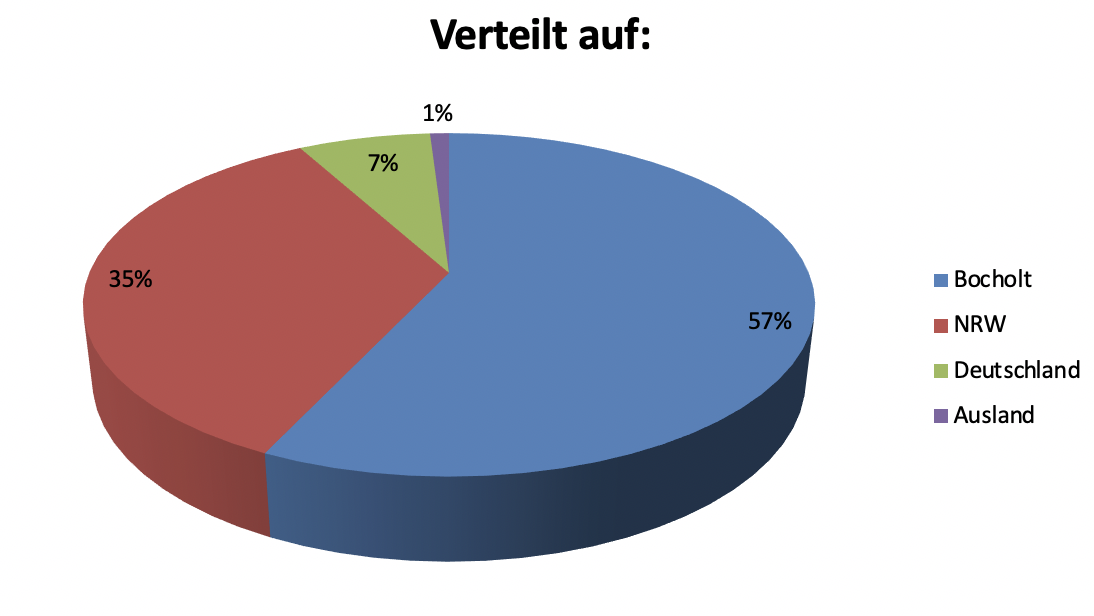 Referenzen – Neubau – Wohnen
Ten Brinke MFH 76 WE Mainz
Hüls Hammersenallee
Ten Brinke MFH 126 WE Hanau
Hochhäuser Nigeria
Diverse Einfamilienhäuser
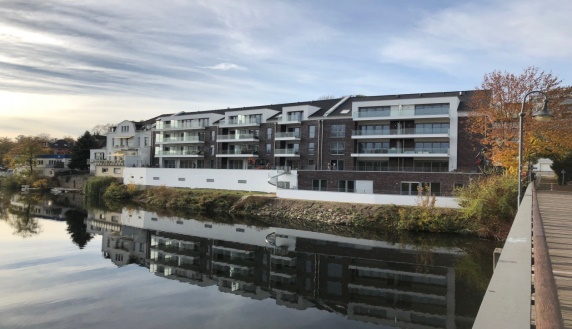 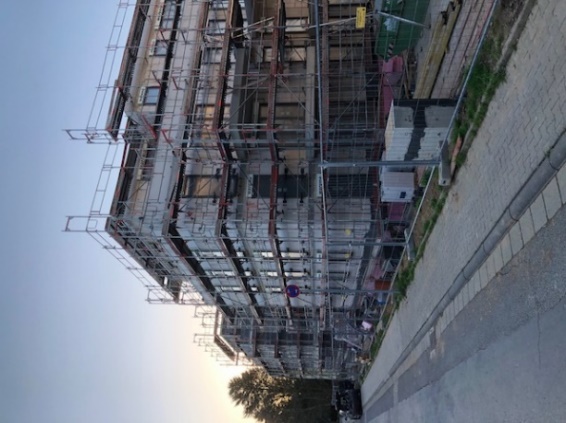 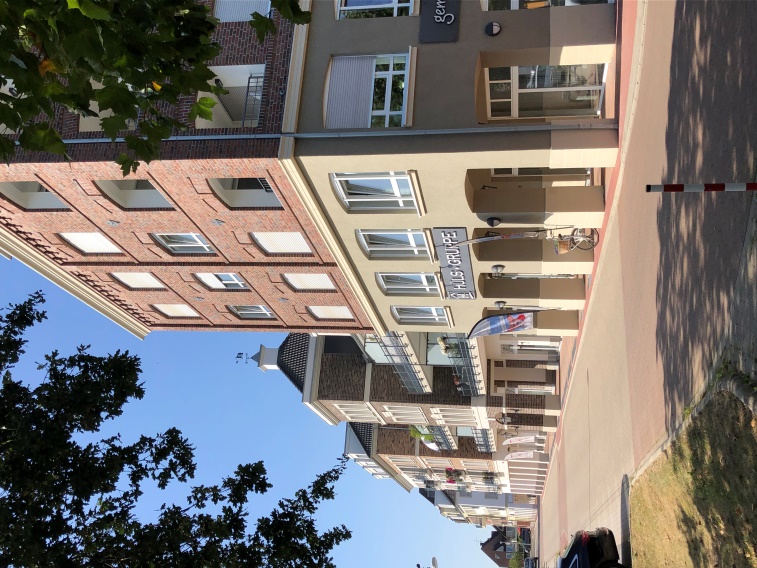 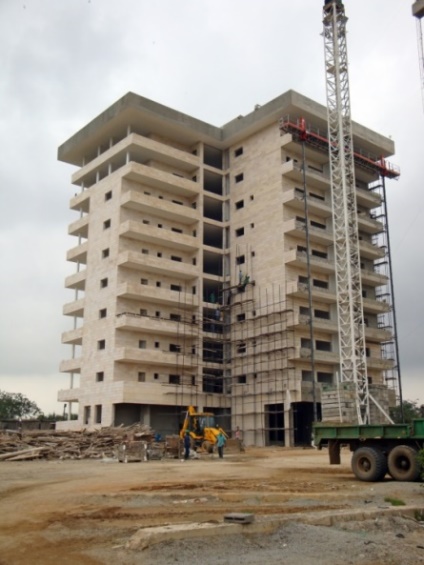 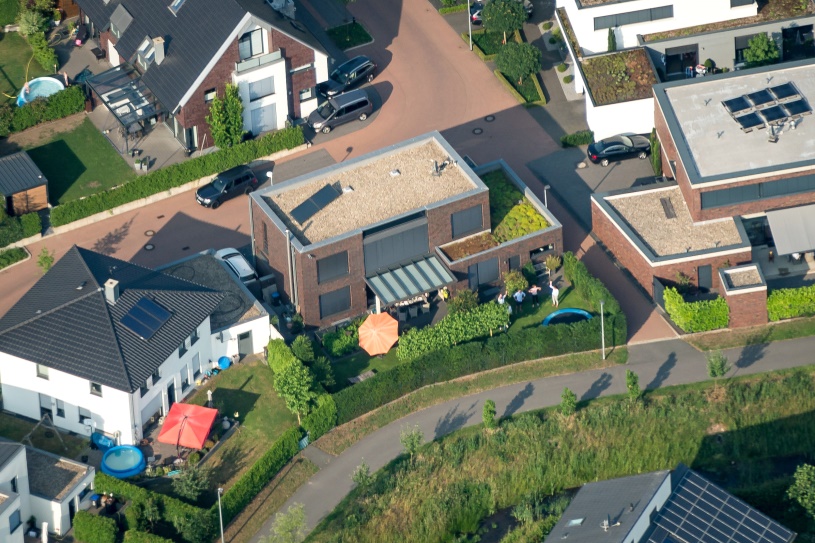 Referenzen – Neubau – Ausland
Trinkwasseranlage Moskau
SCC Nigeria, 11 Stock Hochhaus
SCC Nigeria, Hotelanlage
Domizil Frankreich
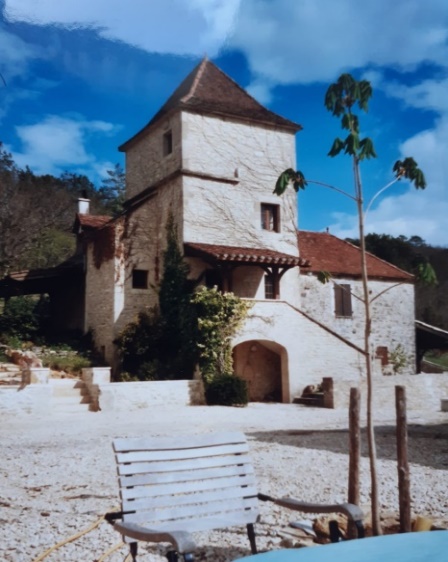 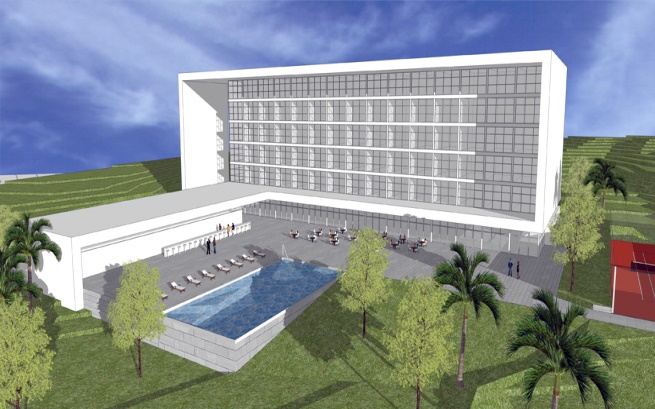 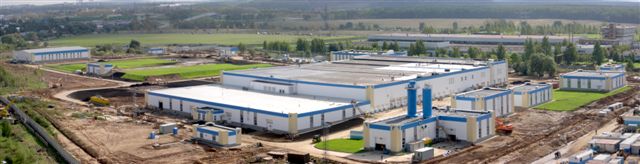 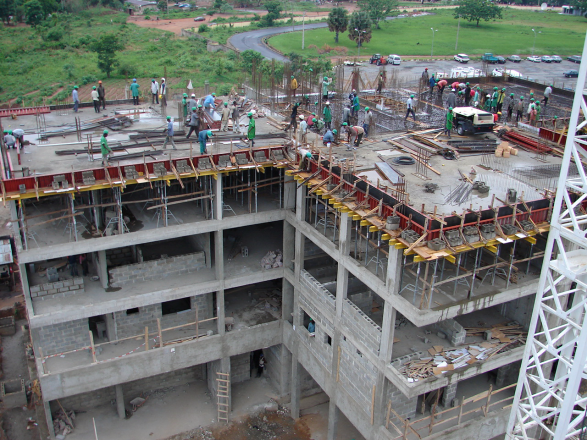 Referenzen – Neubau – Industriebau
Flender, Bocholt
Winergy, Voerde
Benning, Bocholt
Kip, Bocholt
Continental, Straubing
Olbrich, Bocholt
R+S Technik, Bocholt
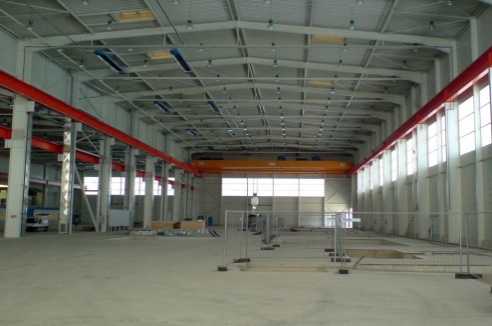 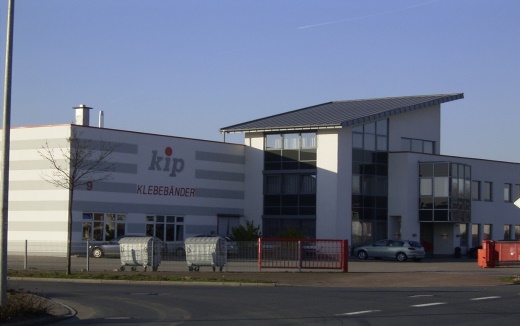 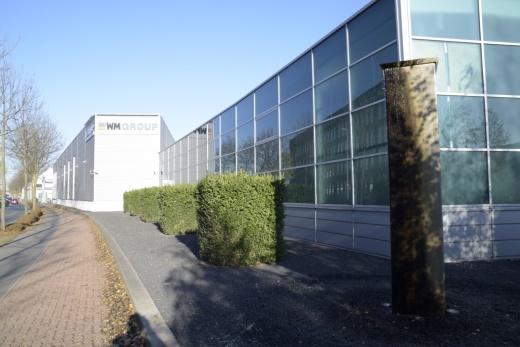 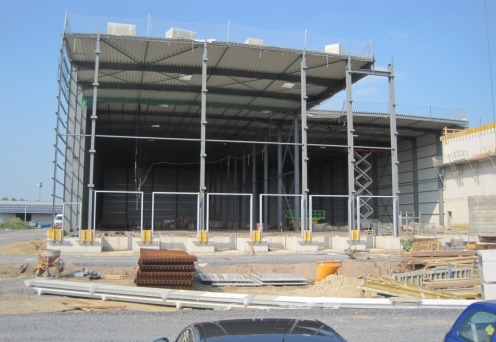 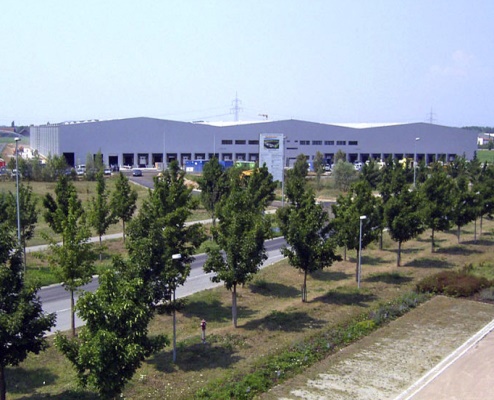 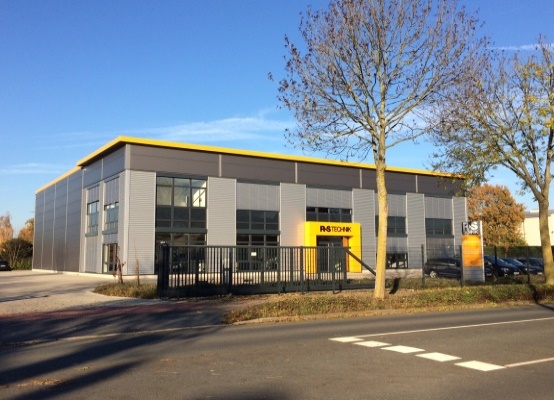 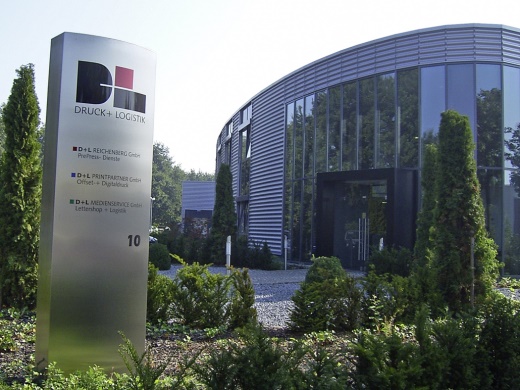 Referenzen – Verwaltung/Schulen
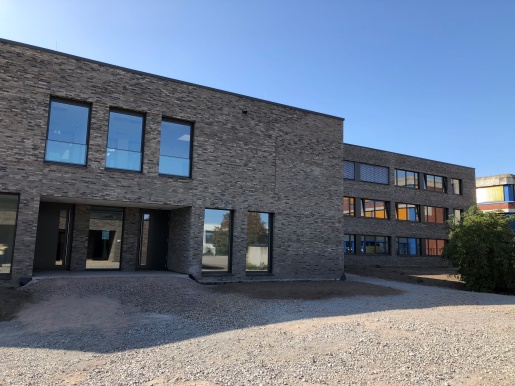 Stadtverwaltung Bocholt
Schulerweiterung Gesamtschule Bocholt
Euregio-Gymnasium Bocholt
Kitas Bocholt
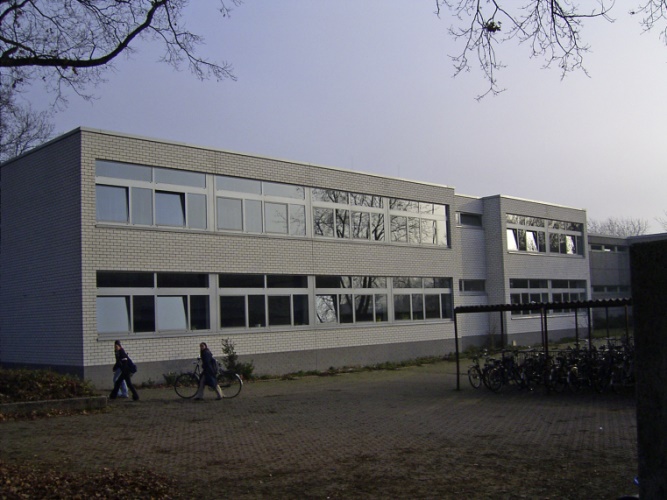 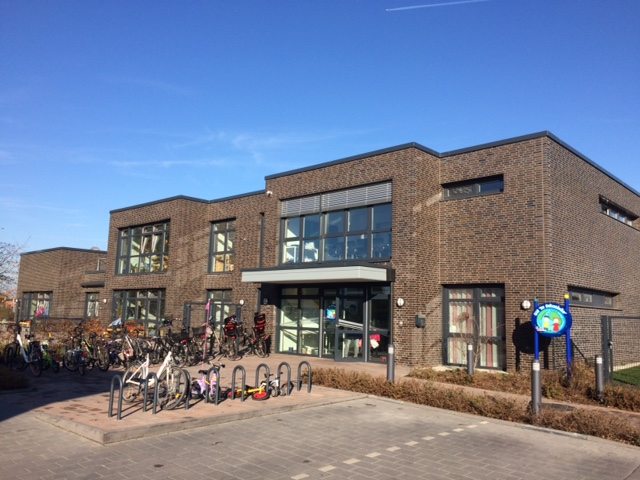 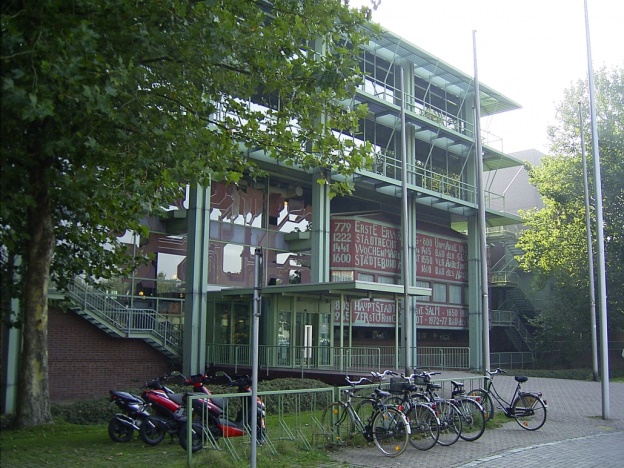 Referenzen – Geschäftshäuser
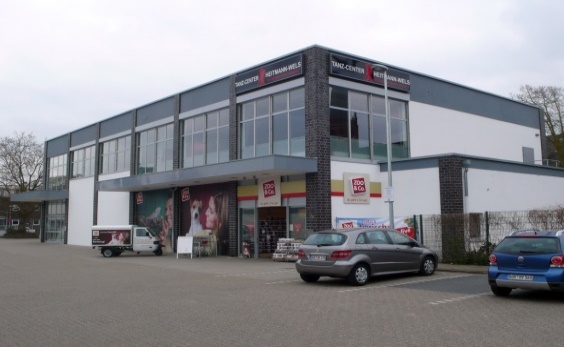 Aldi, diverse Filialen deutschlandweit
BEW, Hauptstelle
2-Rad Hild Freiburg
Edeka-Markt Görkes Bocholt
dm-Markt / Tanzschule Bocholt
Wohn-, Büro- und Geschäftshaus Bocholt
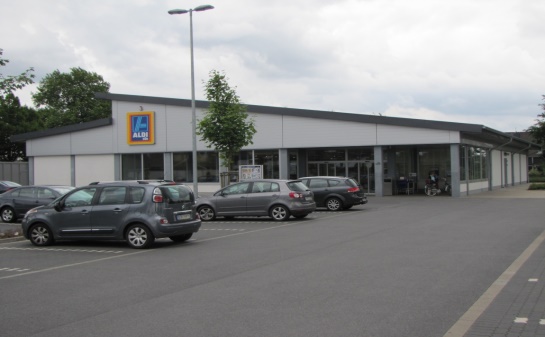 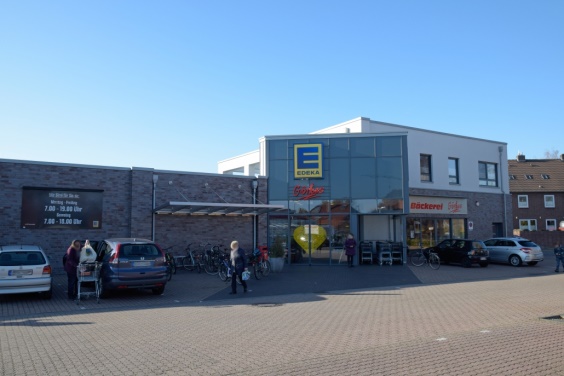 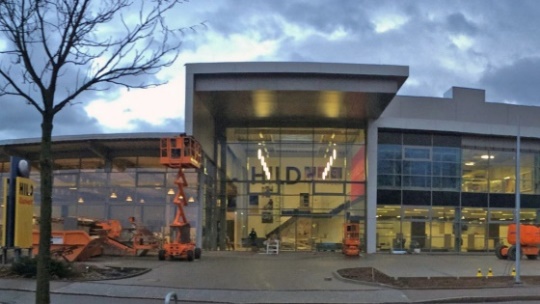 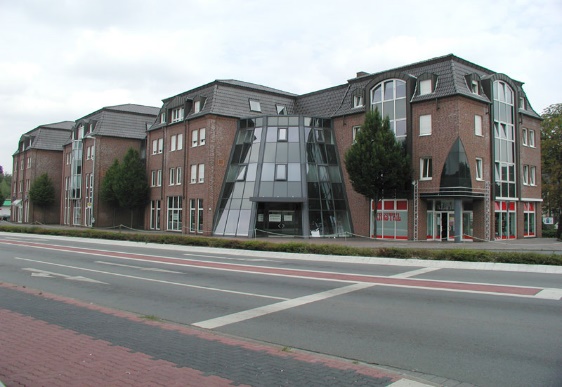 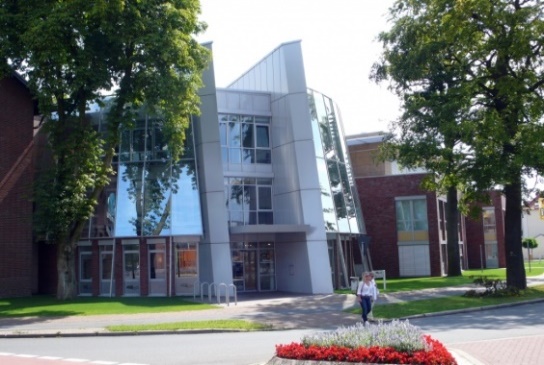 Referenzen – Maschinenfundamente
Flender
Siemens
Olbrich
Winergy
Borgers
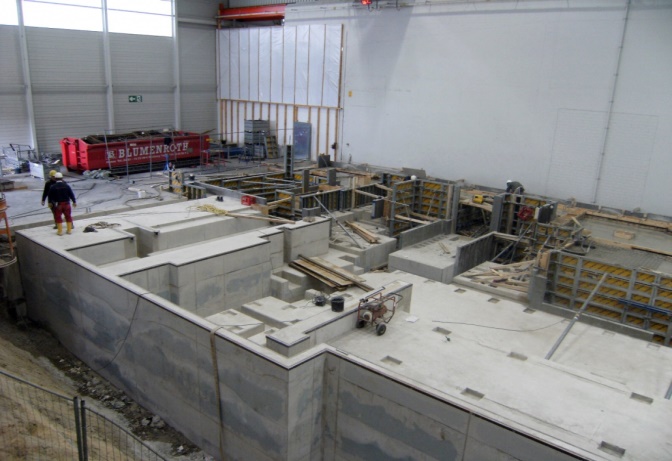 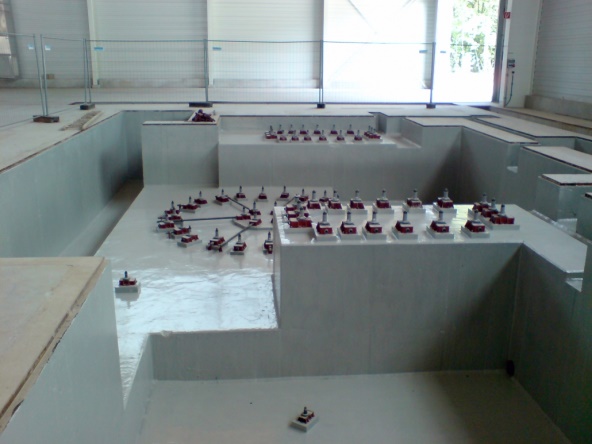 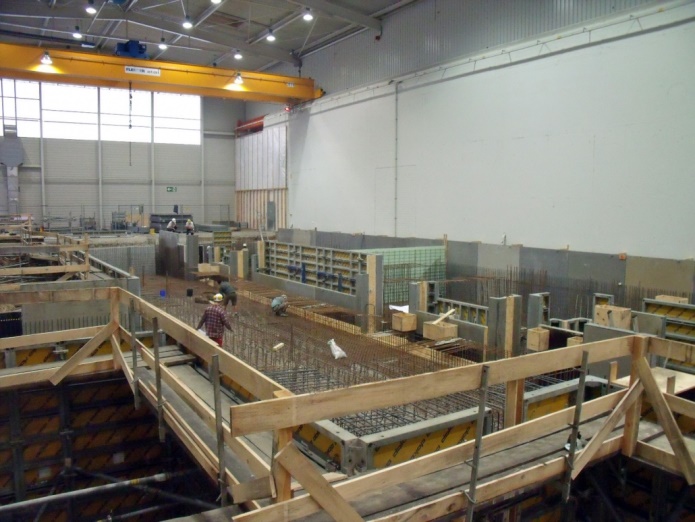 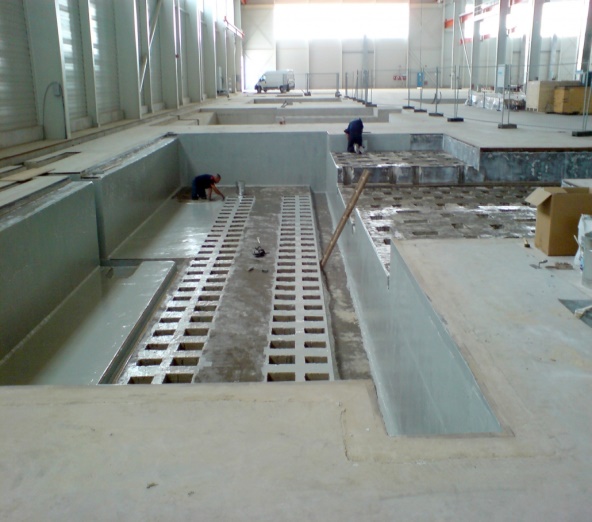 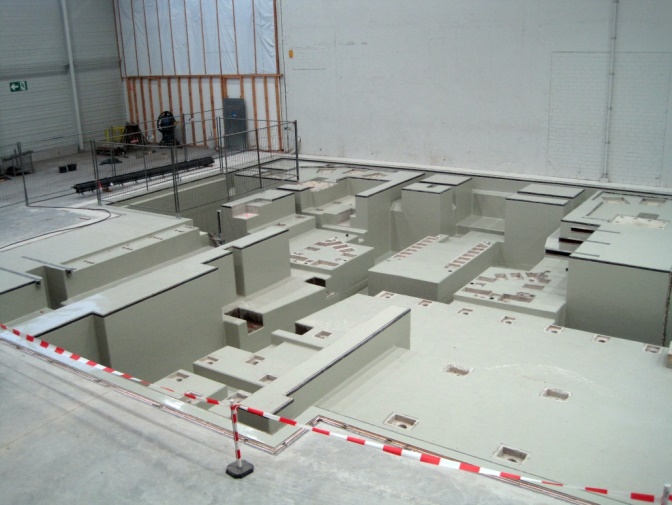 Referenzen Krankenhäuser/Gesundheitszentren
Gesundheitszentrum Lang Dinslaken
St. Vinzent-Hospital Rhede
St. Marien-Hospital Borken
Betreutes Wohnen am Ostwall Bocholt
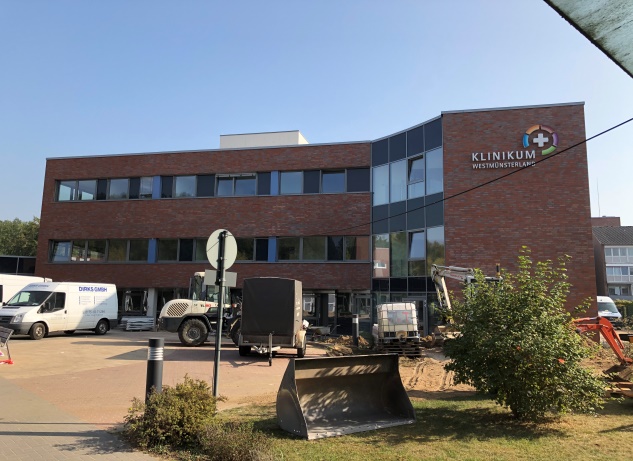 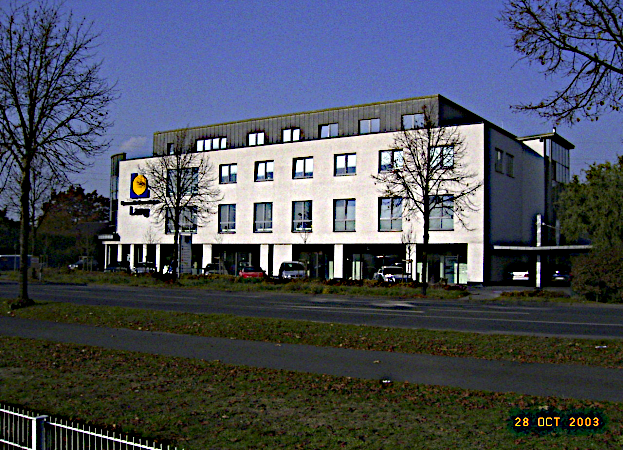 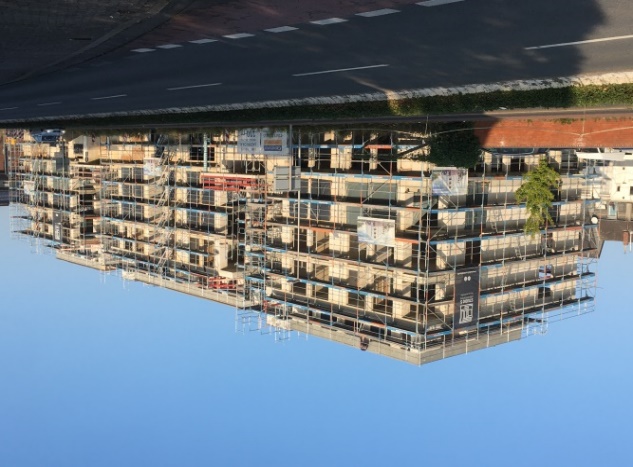 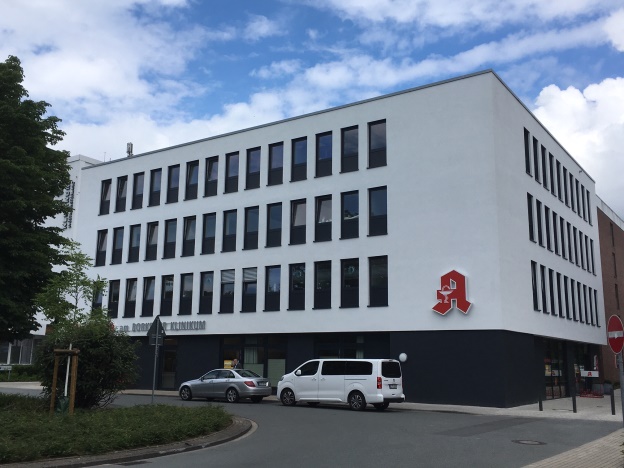 Referenzen – Sanierung (Vorher-Nachher)
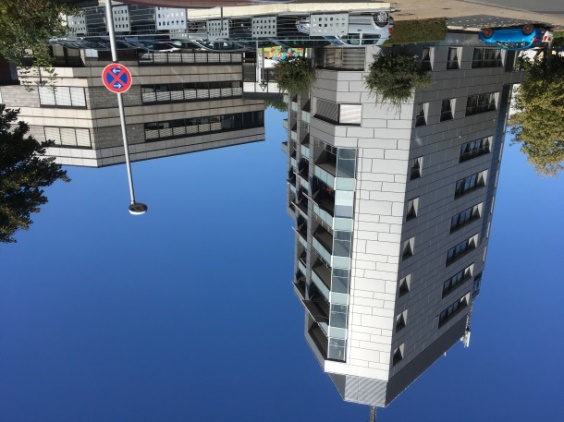 Volksbank Bocholt
1973 Neubaustatik
1991 Umbaustatik und Optimierung der Grundrisse
2012 neue Fassadengestaltung
2015 Optimierung/Anpassung der Raumgestaltung
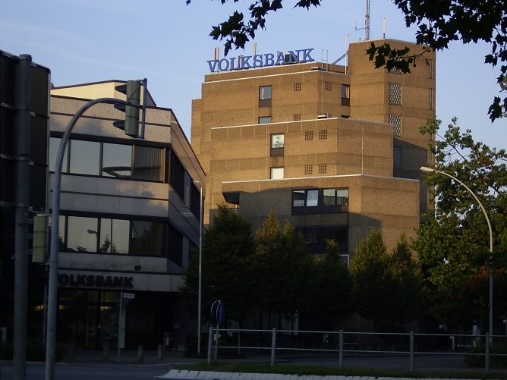 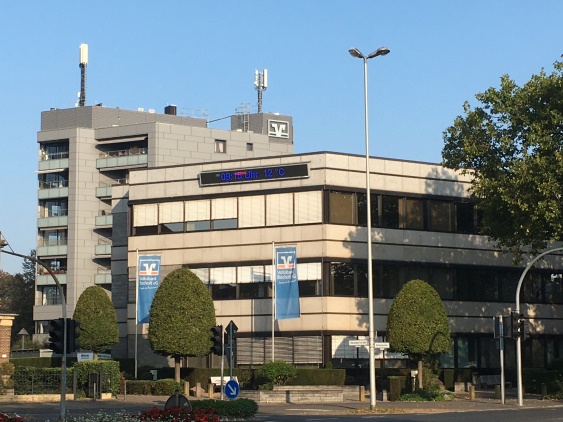 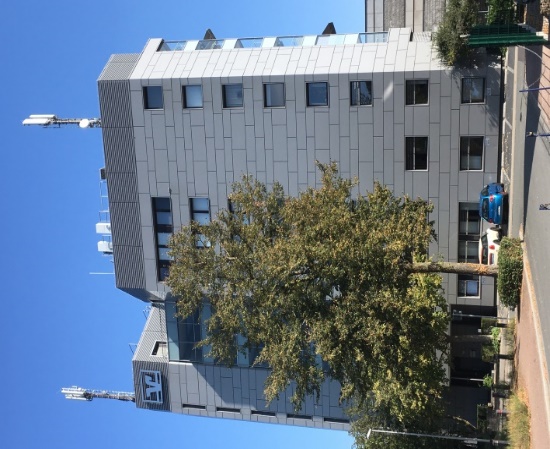 [Speaker Notes: Durch kluge Wahl der statischen Systeme, durch den Einsatz modernster Software, durch Erfahrung und Know-How kann bereits in einer frühen Planungsphase Einfluss auf Material- und Arbeitsaufwand im Bauprozess genommen werden – und somit auf die ökonomischen Belange des Bauherrn. Dabei ist es eminent wichtig neben Tragsicherheit und Gebrauchstauglichkeit auch den Schallschutz, Wärmeschutz und Brandschutz von Anfang an im Blick zu haben. Ein guter Statiker spart dem Bauherren die meisten Kosten da ein, wo er sie nicht sieht. Im Bauablauf, in der Wahl der Baustoffe und dem Materialaufwand.]
Verbandsmitgliedschaften
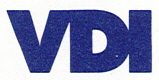 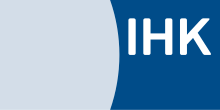 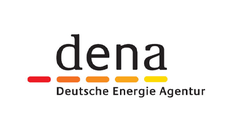 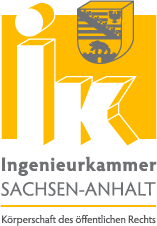 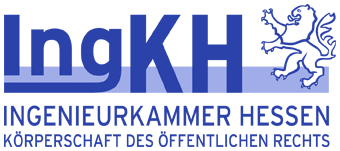 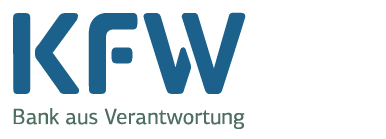 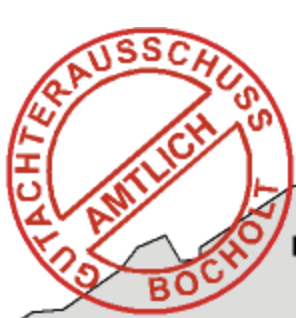 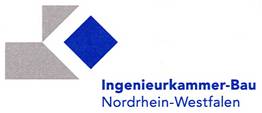 Das Projektteam
Projektleiter
Dipl.-Ing. H. Pross
Stellvertretender Projektleiter
Dipl.-Ing. I. Pross
Bauzeichner
Hochbautechniker
Bauphysik
Jens Teichmann
Henrik Ahlers
Dipl.-Ing. Hendrik Pross (Schall)
Dipl.-Ing. Imke Pross (Wärme)
Baustellentermine, -besprechungen
Dipl.-Ing. Hendrik Pross
Gute Gründe für Ingenieurbüro Pross
Jahrzehntelange Erfahrung national und international
Höchster Qualitätsanspruch
Absolute Zuverlässigkeit und Termintreue
Hausinterne Zuverlässigkeit Qualitätssicherung
Direkte Absprechpartner
Kurze Wege und flache Bürostruktur
Baustellennähe
Unbürokratisch und flexibel
Ein eingespieltes und partnerschaftliches Team
Statisches Konzept- Klinikum Westmünsterland GmbH
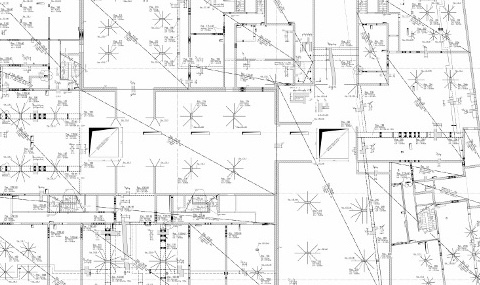 Optimierung zwischen Architektur und statischen Notwendigkeiten
Sinnvolle Balance zwischen Deckenstärke und Anzahl Stützen
Verzicht auf Stahlbetonunterzüge
Möglichst zwangspunktfreie und flexible Grundrissplanung (Nachhaltigkeit)
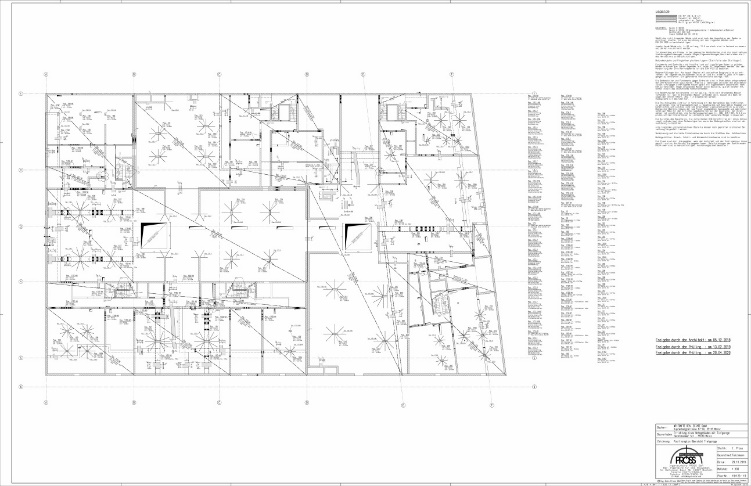 Ingenieurbüro Pross GbRBeratende IngenieureStaatlich anerkannte Sachverständigefür Schall- und Wärmeschutz

Am Holtwicker Bach 1646397 Bocholt
Telefon +49 2871 21608-0
E-Mail: info@ibpross.deInternet: www.ibpross.de
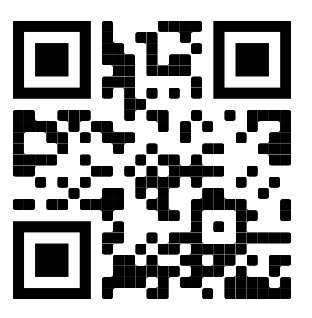 Wir freuen uns auf eine konstruktive Zusammenarbeit mit Ihnen!